COACHING others for success
Empower others to achieve their goals
Flow of the session
Coaching defined
Embracing a coaching mind set 
Avoiding coaching pitfalls
Successfully coaching people to G.R.O.W
Framing a coaching conversation
INTRODUCING
YOU!
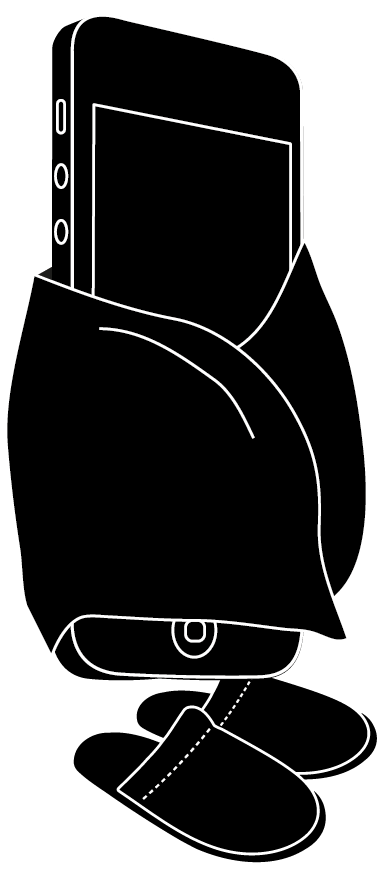 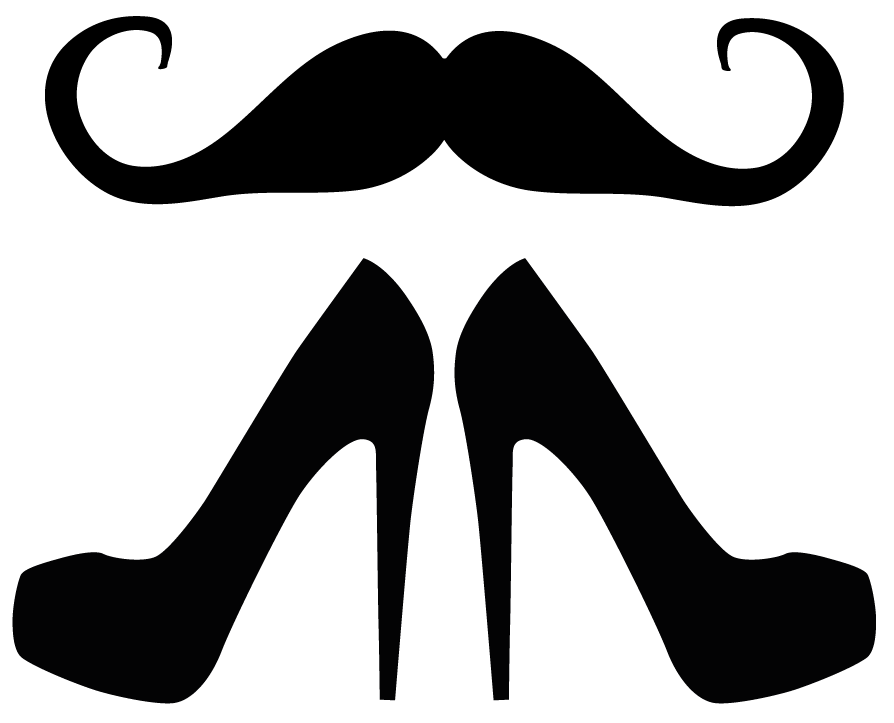 accelerator manifesto
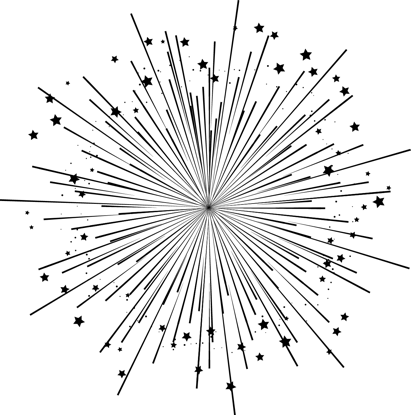 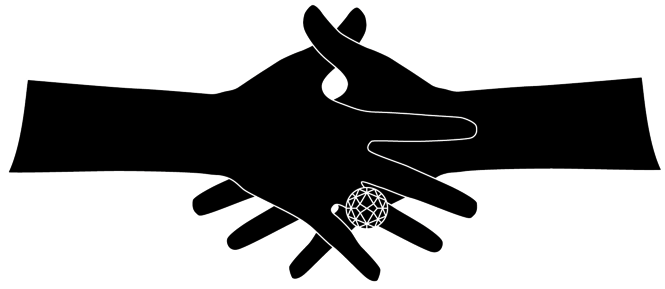 COACHING DEFINED
Split into two groups and define

What Coaching is…

AND

What Coaching is not…
DIRECTIVE COACHING
NON-DIRECTIVE COACHING
IS USED WHEN THERE IS A SKILLS OR EXPERIENCE GAP
Is used where skills & experience exist but a behaviour change is required
Directive vs Non-Directive
In the same groups capture on a flipchart: 
Examples of directive and non-directive coaching.
The benefits and lasting outcomes of directive and non-directive coaching.
GOLDEN RULES OF COACHING
Based on confidentiality & trust
Belief that the solutions lie within the coachee
Non-judgemental
Coaching is about the whole person
Coach and coachee are equal partners
Looks to the future and next steps
Super Powered Behaviours
Consider how coaching might benefit your team:
Which behaviour would you choose to coach your team on? 
Which behaviour would your team choose to receive coaching on?  
What obstacles might get in the way of  coaching your team and how can you overcome them?
In Their Shoes
Without discussing it, write down a personal goal in one sentence you would be happy to share.
DIVIDE INTO 
GROUPSof 3
0 = Coachee      1 = Coach 1      2 = Coach 2
The Coachee reads out their written personal goal with Coach 1 and Coach 2 in one sentence - with no further discussion.
In their shoes
Coach 1Sits alone and writes down how they believe the coachee would answer the four questions…without asking them.

Coach 2Partners up with the coachee and asks them the four questions and writes down their answers.
1. Why are you motivated to achieve your goal?
2. What might have stopped you achieving it before?
3. What are your emotions around attempting to achieve your goal?
4. What are the personal consequences and benefits for you achieving (or not achieving) your goal?
In Their Shoes…
Coachee chooses a pair of shoes
Coach 1 stands ‘in their shoes’ and reads out the answers to the four questions.
Coach 2 then stands in their shoes and reads out the coachee’s answers to the four questions.
Discuss the similarities and differences.
Tell me a story
Inpairs
Think of a subject you feel passionate about…
One person talks for 2 minutes without interruption about a subject they feel passionately about. 
At the end of the two minutes you can discuss the subject together. 
The other person then talks for 2 minutes without interruption about a subject they feel passionately about.
At the end of the two minutes you can discuss the subject together.  
An alarm will sound at the start and end of 2 minutes
Barriers to Listening
3
5 common interferences
2
Identifying and waiting to share your own story about a similar situation to show sympathy:
“Let me tell you about a time when the same thing happened to me…”
1
Thinking you ‘get it’ or know the answer so cut to a solution quickly:
“What you need to do is…”
Listening and interpreting to respond with your own theory:
“What you are really saying is…”
4
5
Thoughts, opinions and judgements about the other person:
“You are the kind of person these things happen to because…”
Checking out – drifting off and thinking about other things:
“Hmmm I see…”
GOAL
REALITY
OPTIONS
WAY FORWARD
GOAL
Where do you want to go and what do you want to achieve?
Goals should be challenging, inspirational, positively framed and a stretch to achieve.
Consider how the goal fits with your organisation and team goals, targets and customers.
S.M.A.R.T goals are best.
REALITY
Seek total honesty about the starting point of ‘where are you now’.
Take time to understand the current reality and what has been previously attempted before moving onto ‘what next’ .
The reality stage is crucial to ensure buy in and commitment to the goal before moving onto options.
OPTIONS
What routes could you take?
Brainstorm various options and identify obstacles.
Way forward
Commit to taking action to make it happen.
Agree timings and deliverables.
Identify any help or support that is needed.
Inpairs
Practice makes perfect
In pairs, share the goal you thought of earlier.
Decide who will coach first and who will receive coaching. 
The coach kicks off choosing questions from each section of the G.R.O.W model. 
You will have 2 minutes for questions of each G.R.O.W section.
Recap on agreed outcomes at the end of each section.
Coachee is responsible for writing notes.
Agree and finalise the goal or action.
Switch.
Goal…
What goal would you like to achieve? 
What does that look like in practice?
What will that enable you to do?
What will other people be saying to you?
What will you have that you don’t have now?
Imagine you have achieved it, what is different?
Reality…
On a scale of 1-10, if an ideal situation is 10, what number are you at now?
What number would you like to be at?
How do you feel about this? 
What impact is not achieving the goal having on you?
How does this impact other areas of your life?
What are you doing currently in pursuit of your goal?
What is getting in the way of your goal? 
Who else does the goal affect?
Options…
What ideas do you have on how you could achieve your goal? 
What alternatives do you have?
What has worked in the past?
Are there any obstacles in the way?
What steps could you take to remove these?
Who could help you with this?
Where could you find out the information? How could you do that?
Way forward…
What actions will you take? 
How and when will you do that? 
Who will you talk to?
Is there anything you need to put in place before that? 
How committed are you to taking that action
What will it take for you to commit to that?
Framing Your Coaching Conversation
Consider your team
Inpairs
DISCUSS
Where might there be coaching opportunities? 

How can you get the best out of these opportunities ?
COACHING Commitments
In your journal WRITE down…
Who will you have a coaching conversation with and when will you have it?
How could you benefit from coaching?
When will you organise a coaching conversation for yourself?
Thankyou!
Break Time
[Speaker Notes: Time for a break (10 mins)]